Gemeente Willebroek: Wegen- en rioleringswerken Bezelaerstraat
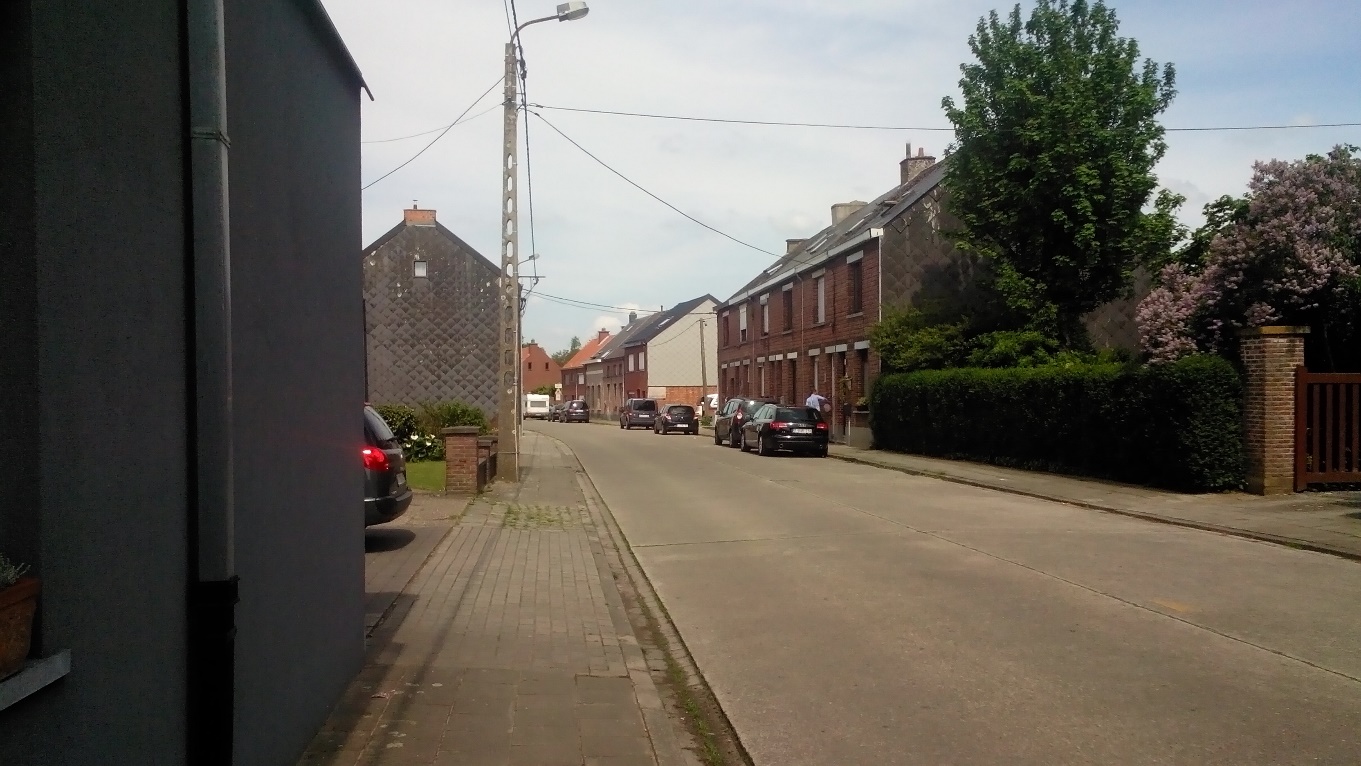 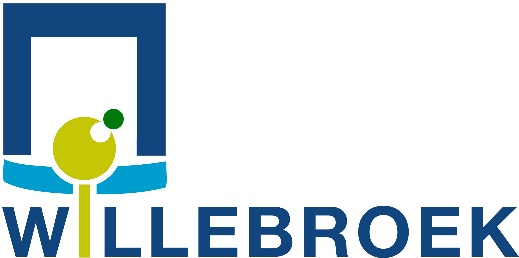 29/05/2018
Inhoud presentatie
Voorstelling Pidpa – Riolering 

Gescheiden stelsel

Afkoppeling praktisch

Vragen ?
Voorstelling Pidpa - Riolering
Wie zijn wij en wat doen wij in Willebroek?
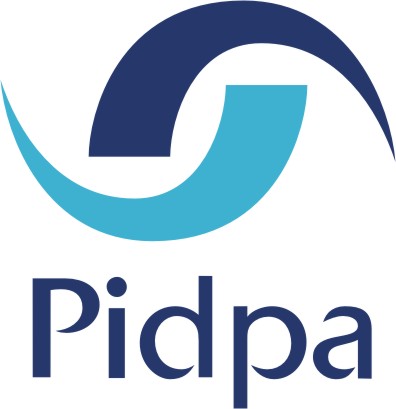 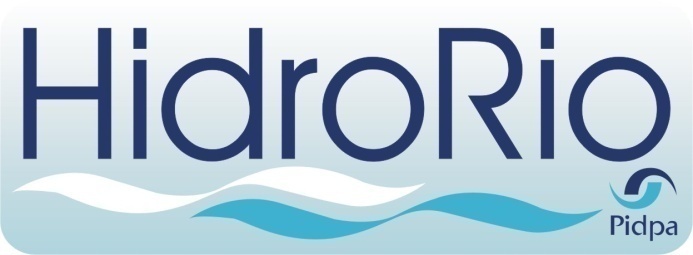 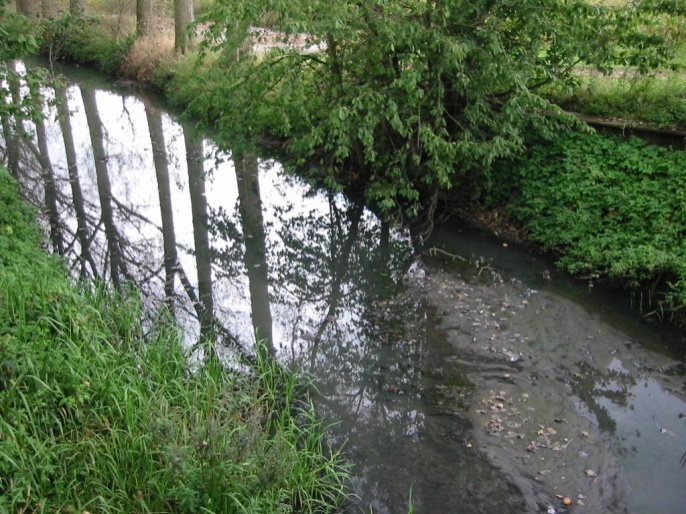 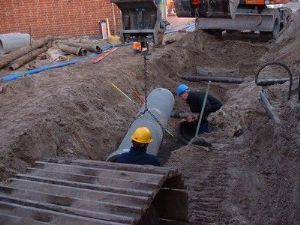 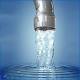 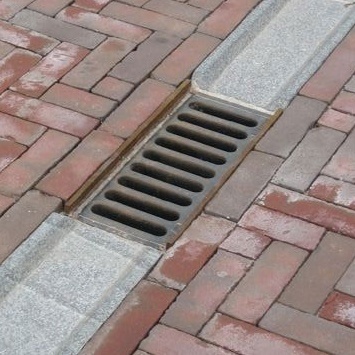 Waar vind je ons?
	
www.pidpa.be



Gratis nummer
0800 – 90 300
Contactpersoon
Kurt s’ Jongers
Gebiedsing. 
Gem. Willebroek
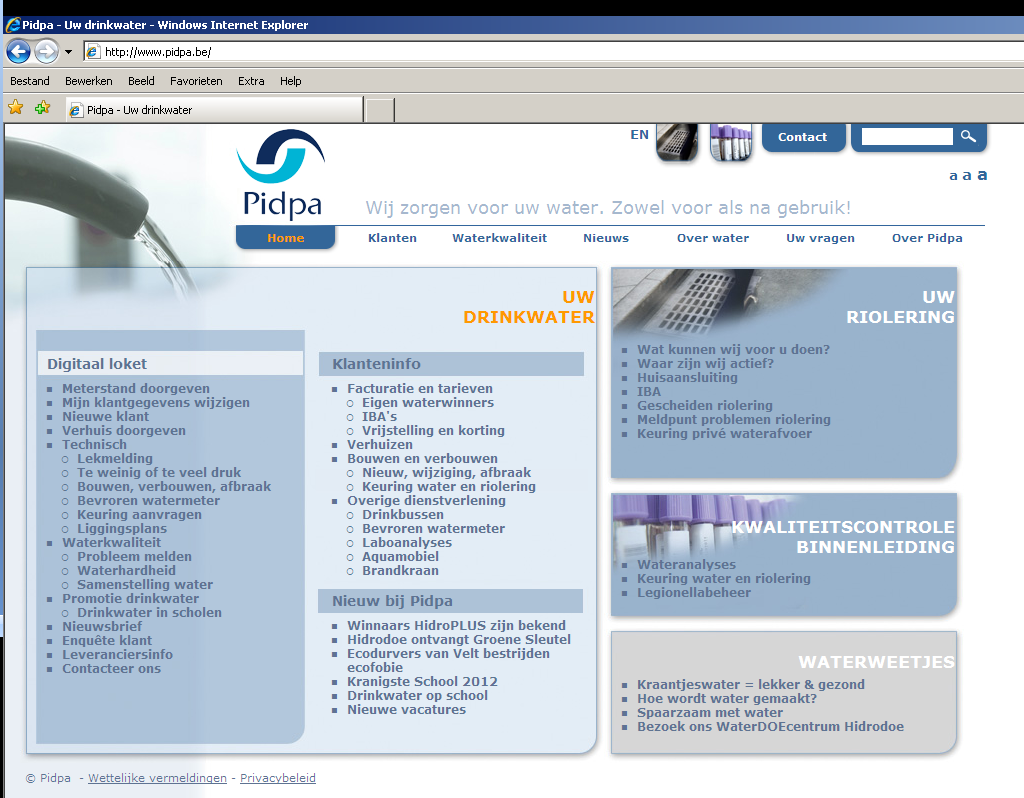 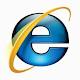 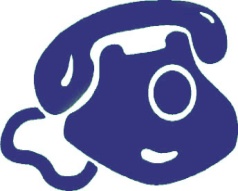 Inhoud presentatie
Voorstelling Pidpa – Riolering 

Gescheiden stelsel

Afkoppeling praktisch

Vragen ?
Gescheiden riolering ?
Waarom een gescheiden riolering?
Wetgeving
Afkoppeling en Pidpa Riolering
Bestaande toestand:


Vuil water
én 
Regenwater
↓
In bestaande riolering
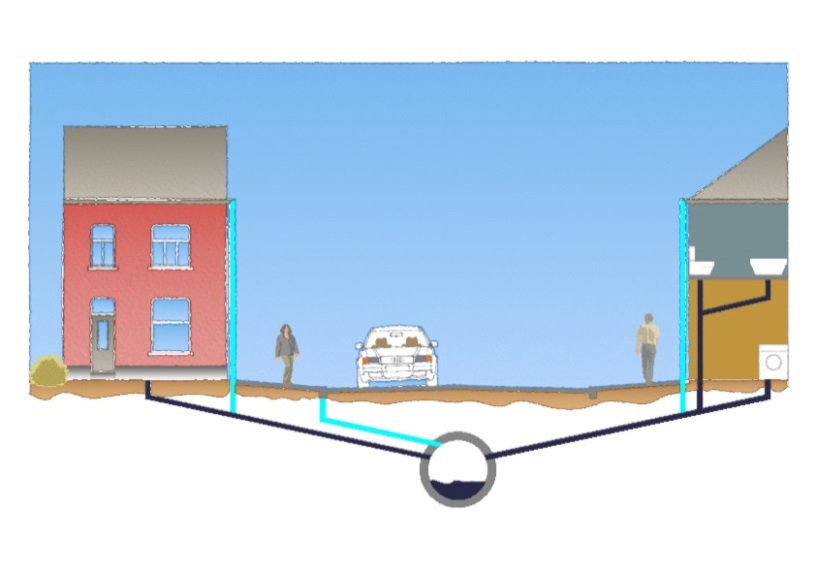 Toekomstige toestand:


Vuil water
↓
Nieuwe DWA-riolering

Regenwater
↓
Nieuwe RWA-riolering
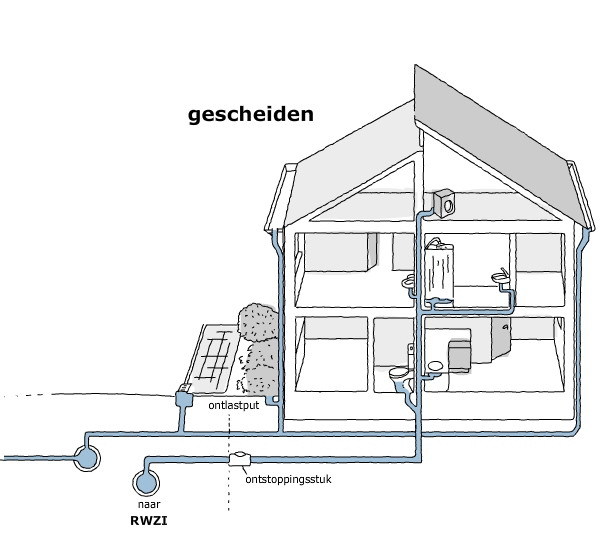 Waarom een gescheiden riolering?
Voordelen:
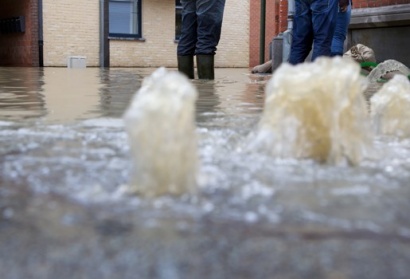 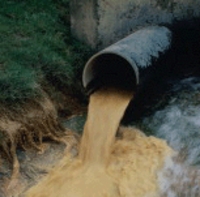 Vervuiling waterlopen tegen gaan
Betere kwaliteit waterlopen – meer vis – geen geurhinder
Wateroverlast tegen gaan
Meer buffering – minder wateroverlast
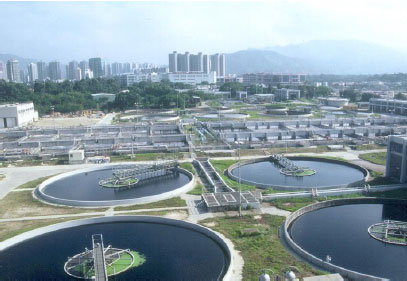 Betere werking zuiveringsinstallaties
Proper water niet extra zuiveren
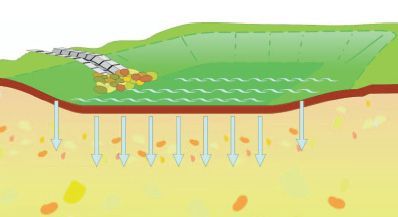 Infiltratie
Voeding grondwater
Wetgeving
Europese regelgeving (kaderrichtlijn Water):
Alle afvalwater moet gezuiverd worden
Betaald door de vervuiler

Vlaamse regelgeving: 
   Gewestelijke Stedenbouwkundige verordening hemelwater
 Voor nieuwbouw en verbouwing
 Vanaf 01/02/2005 scheiding verplicht
   VLAREM II
 Verplicht afvalwater aan te sluiten op het rioleringsnet
 Verplicht om alles te scheiden op perceelsniveau
Keuring van privé-installatie 
         vanaf 1 juli 2011
Gescheiden riolering
Wetgeving
Afkoppeling en Pidpa – Riolering
Pidpa-Riolering biedt aan bewoner:

1 huisaansluitputje vuilwater (DWA)
1 huisaansluitputje regenwater (RWA) 
gratis afkoppelingsadvies hemel- en afvalwater + plaatsbezoek

Gratis keuring van privé riolering  (eventuele herkeuring is niet gratis)
Afkoppelingspremie na aanpassing op privé naar volledig gescheiden riolering  = de helft van de bewezen kosten met een maximum van €530
	(mits voldaan wordt aan strikte voorwaarden)
Voorwaarden premie:

bouwvergunning vóór 1 februari 2005
afkoppeling voor de totale verharde oppervlakte (100%)dus ook daken en verhardingen
Conforme keuring van de afkoppelingswerken 
éénmalige tussenkomst → enkel voor installaties met permanent karakter
Afkoppelingen praktisch
Keuring
Wanneer?
		Vanaf het moment dat uw woning aangesloten wordt,
		d.w.z. wanneer het huisaansluitputje wordt geplaatst door de 	aannemer
		Na ontvangst brief
Hoe melden?
	- 0800 – 90.300 – optie 3 (keuringen)
		- Vermelding project 	K-15-028 (Bezelaerstraat)
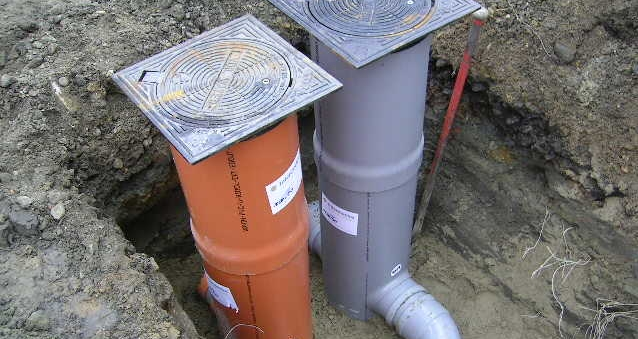 Info ?
Pidpa – Riolering
riolering@pidpa.be
 0800-90300 + optie 5 “riolering”

Dossier K-15-028
Willebroek
Contactpersoon
Kurt ‘s Jongers
Riolerings- en Wegeniswerken in de Bezelaerstraat
Gemeente Willebroek

29.05.2018
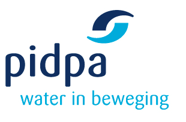 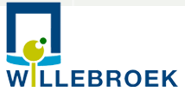 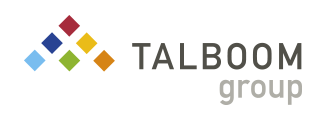 Bewonersvergadering fase ontwerp
Inhoudsopgave
Projectsituering - Studieopdracht
Projectsituering
Bestaande situatie

Ontwerp:
rioleringswerken
wegeniswerken
Plannen
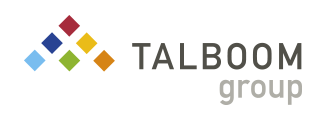 Willebroek: Bezelaerstraat
1. Projectsituering
Willebroek - Blaasveld: Bezelaerstraat
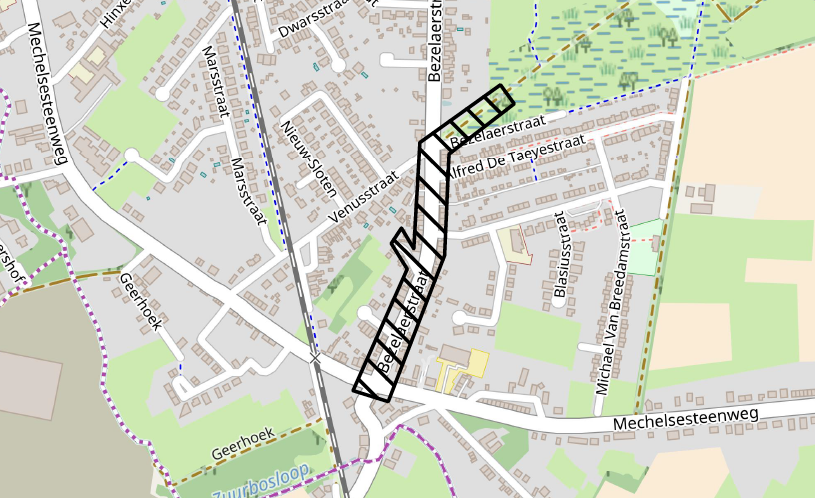 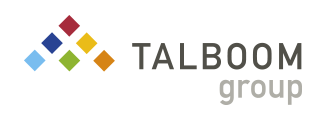 Willebroek: Bezelaerstraat
1. Projectsituering - Studieopdracht
Bestaande toestand
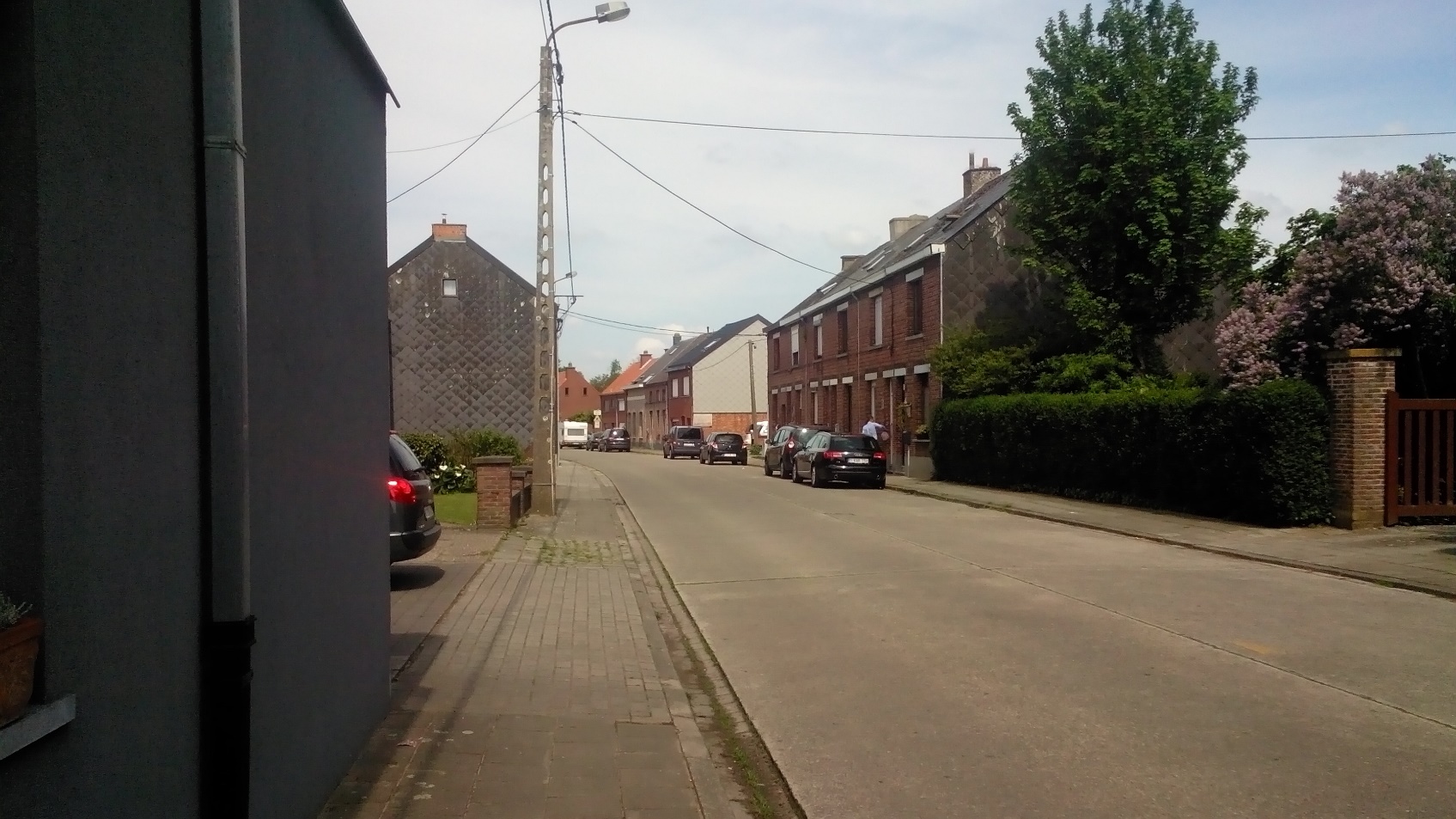 Rijweg in betonverharding

Betonnen boordstenen / greppels in betondallen

Voetpaden in betondallen/klinkers
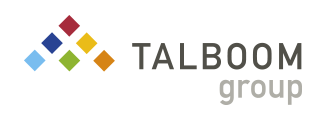 Willebroek: Bezelaerstraat
1. Projectsituering - Studieopdracht
Bestaande toestand
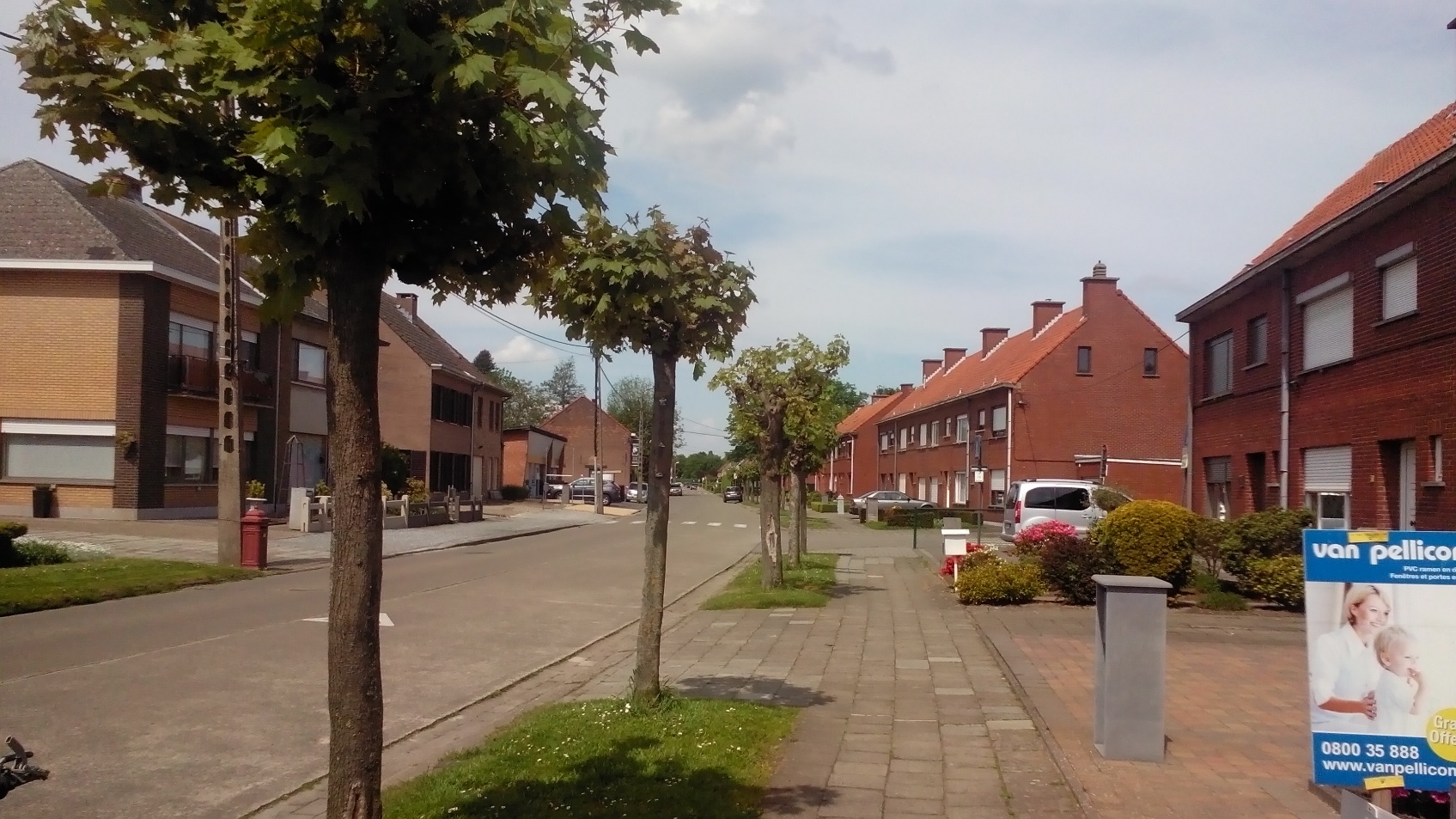 Rijweg in betonverharding

Betonnen boordstenen / greppels in betondallen

Groenbermen / Voetpaden in betondallen/klinkers
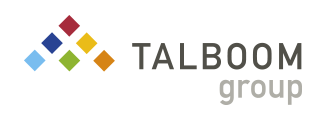 Willebroek: Bezelaerstraat
2. Ontwerp riolering
Aanleg gescheiden rioleringsstelsel

Bezelaerstraat vanaf Mechelsesteenweg tot waterloop Grootbroekloop
Aansluiting vuilvracht op riolering Mechelsesteenweg
Nieuwe vuilwaterleiding in rijweg
Aansluiting regenwater op waterloop
Nieuwe regenwaterleiding in rijweg

Bezelaerstraat vanaf waterloop Grootbroekloop tot Venusstraat
Behoud bestaande rioleringen

Kruispunt Bezelaerstraat - Venusstraat
Herstellen verbinding oude waterloop langs dreef
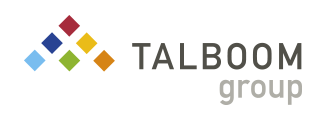 Willebroek: Bezelaerstraat
2. Ontwerp wegenis
Wegeniswerken:

Aanleg nieuwe rijweg is asfaltverharding
Aanleg nieuwe boordstenen en kantstroken in beton
Aanleg nieuwe voetpaden.
Aanleg parkeervakken buiten de rijweg in bredere wegprofiel
Herinrichting kruispunt Mechelsesteenweg met verkeerslichten
Aanpassen kruispunten zijstraten Bezelaerstraat
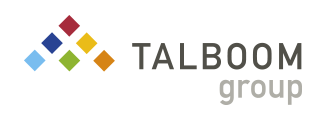 Willebroek: Bezelaerstraat
2. Ontwerp: Bezelaerstraat - Mechelsesteenweg
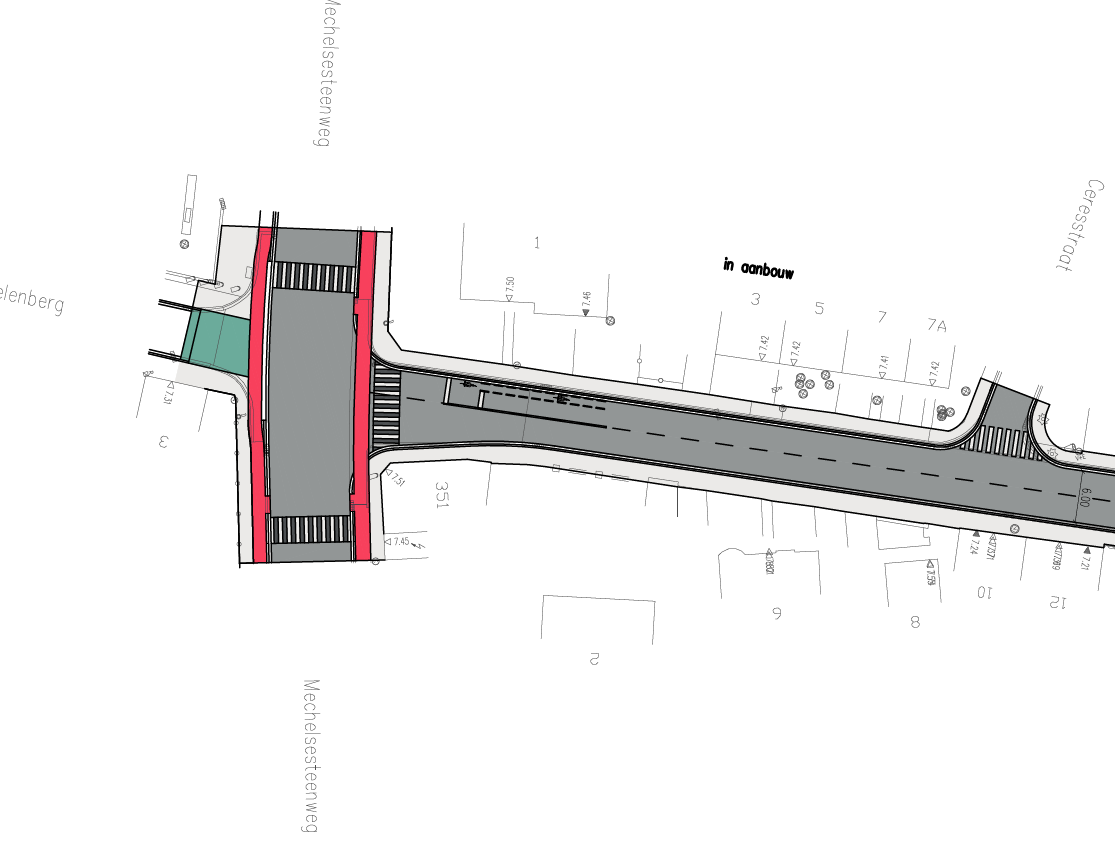 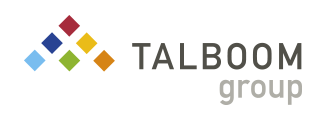 Willebroek: Bezelaerstraat
2. Ontwerp: Bezelaerstraat
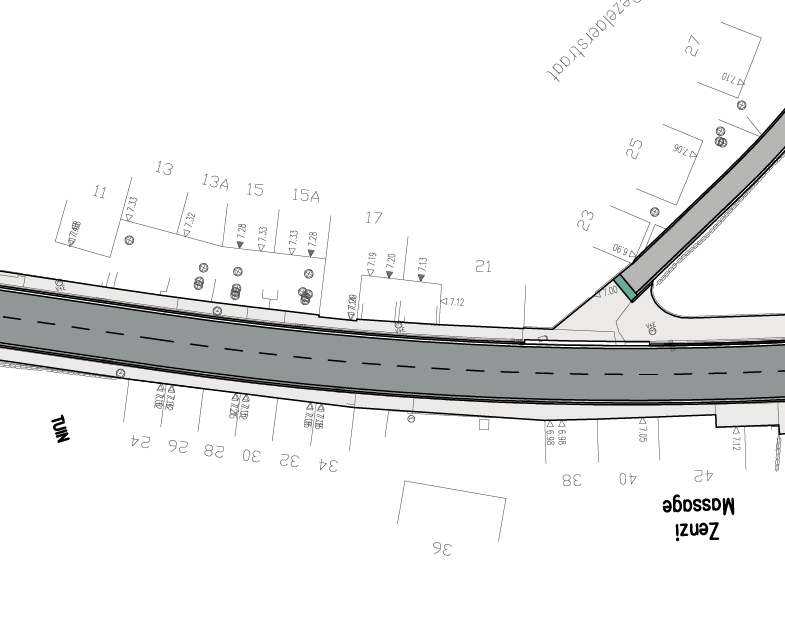 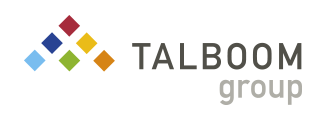 Willebroek: Bezelaerstraat
2. Ontwerp: Jan Willemstraat – Alfred de Taeyestraat - Venusstraat
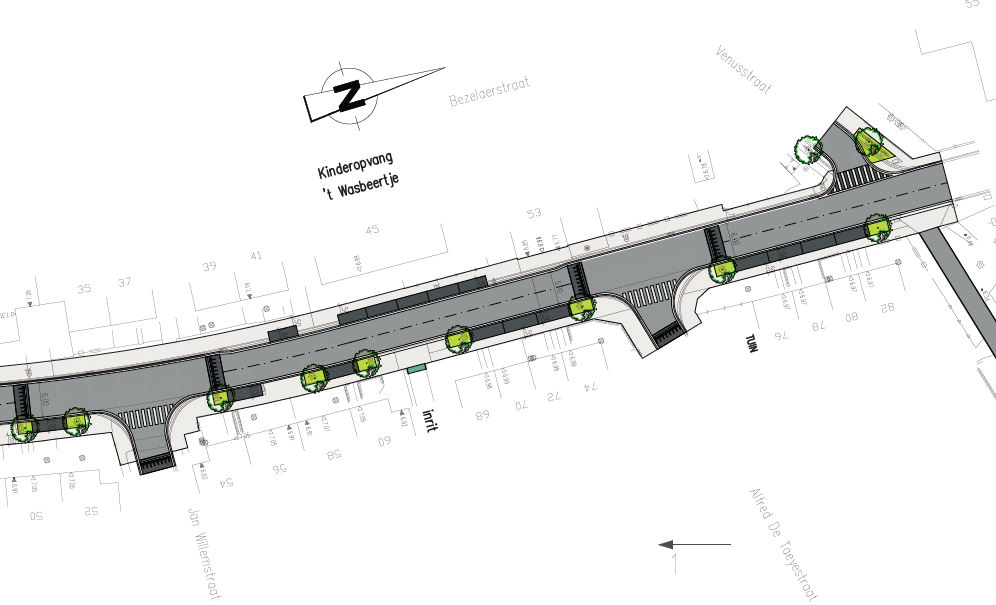 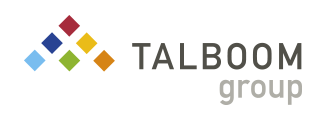 Willebroek: Bezelaerstraat
2. Ontwerp: Afwatering waterloop Venusstraat
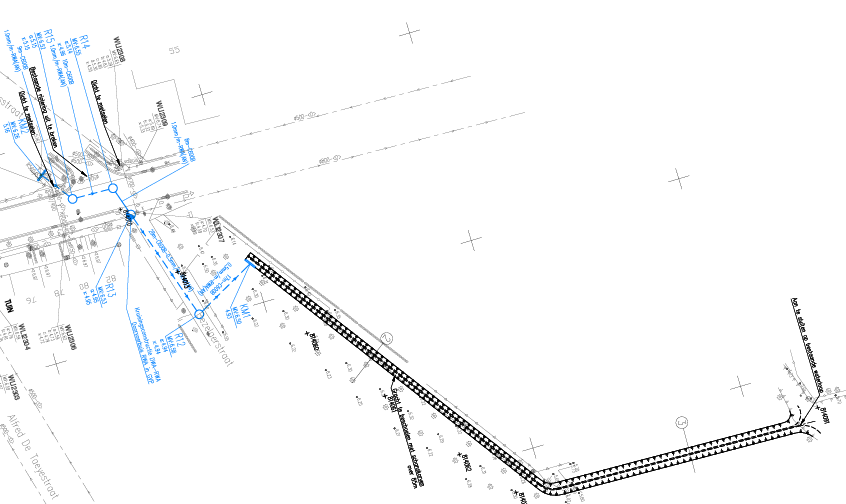 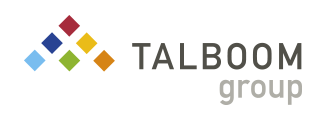 Willebroek: Bezelaerstraat